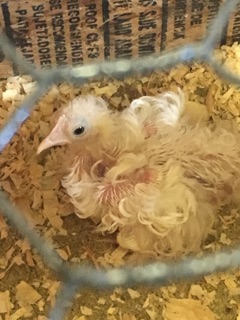 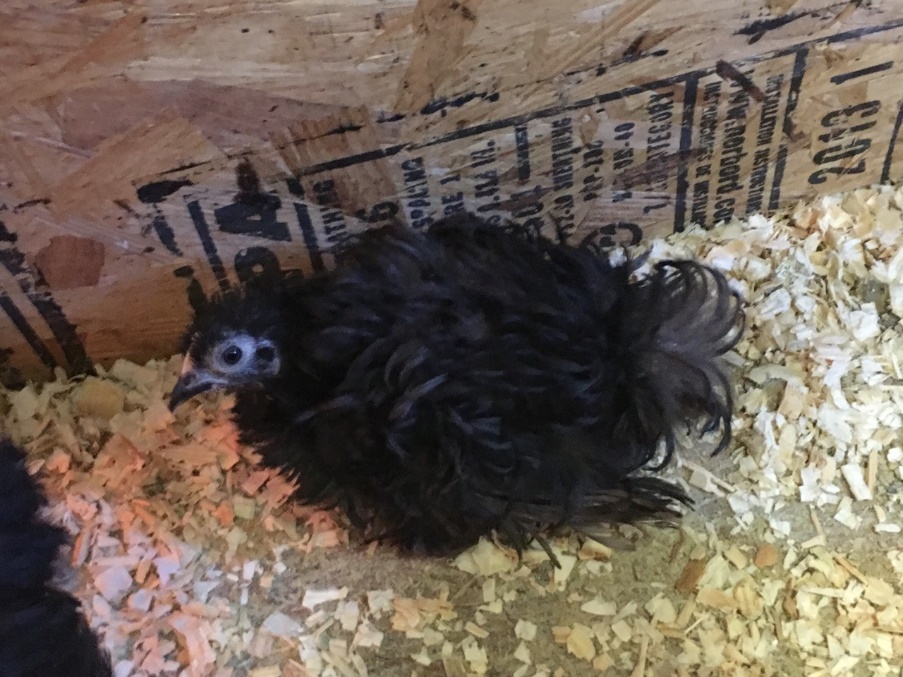 H
A
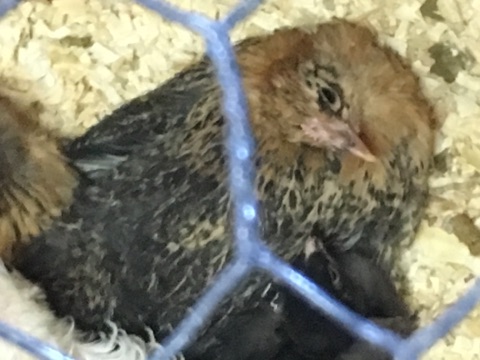 F
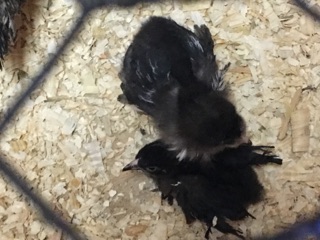 H
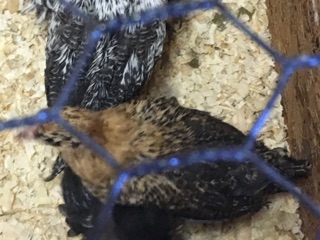 D
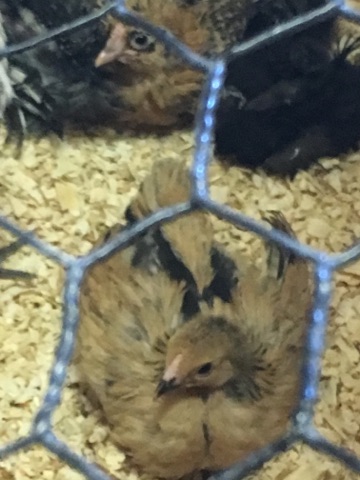 B
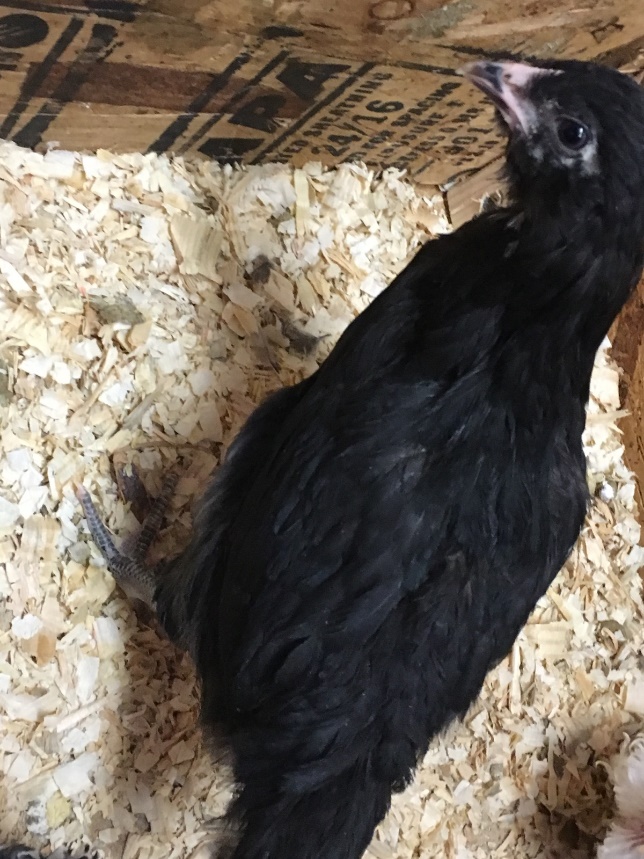 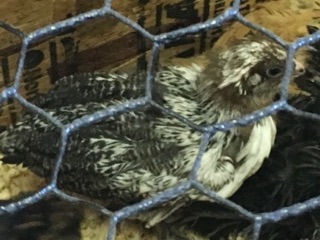 I
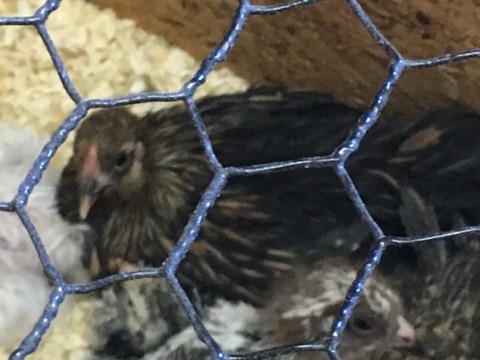 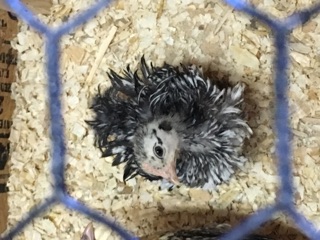 C
E
G